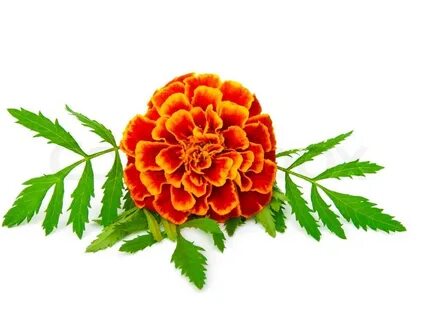 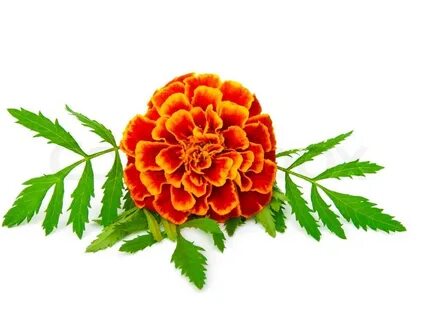 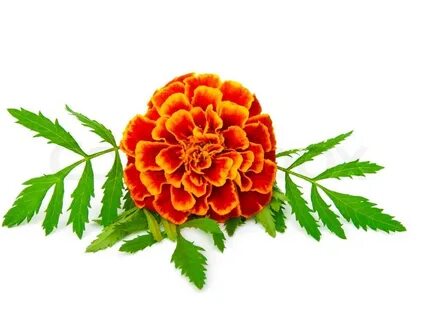 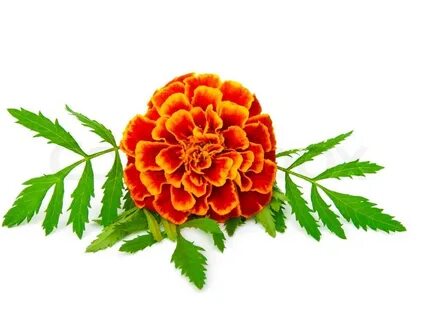 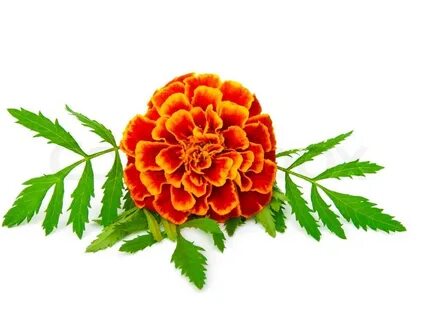 Сидорова Екатерина Николаевна Петрова Ирина Леонидовна Старшая группа Участок №12Название: «Цветочное ассорти»  В изготовлении клумб были использованные покрышки от легковых автомобилей, покрышки были демонтированные в виде цветков, оригинально раскрашены и наполнены торфом и землей  для  хорошего произрастания декоративных растений находящихся в них.
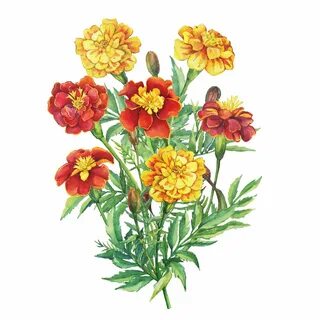 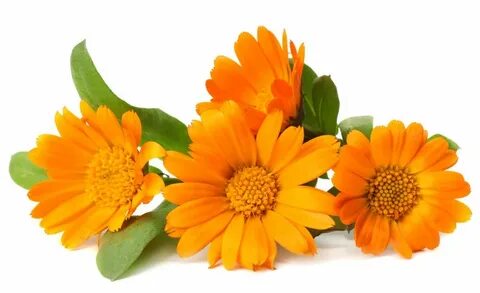 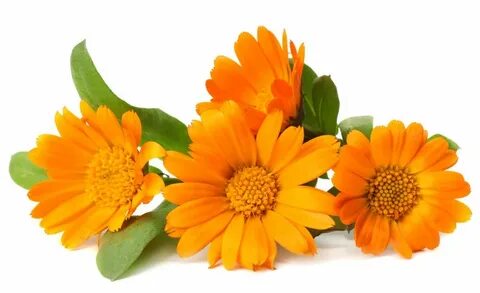 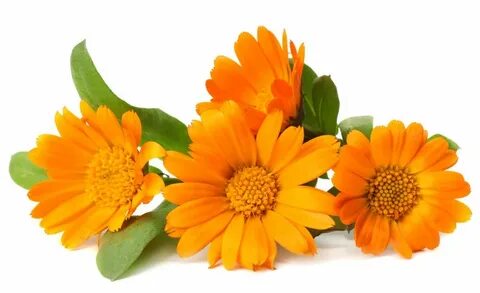 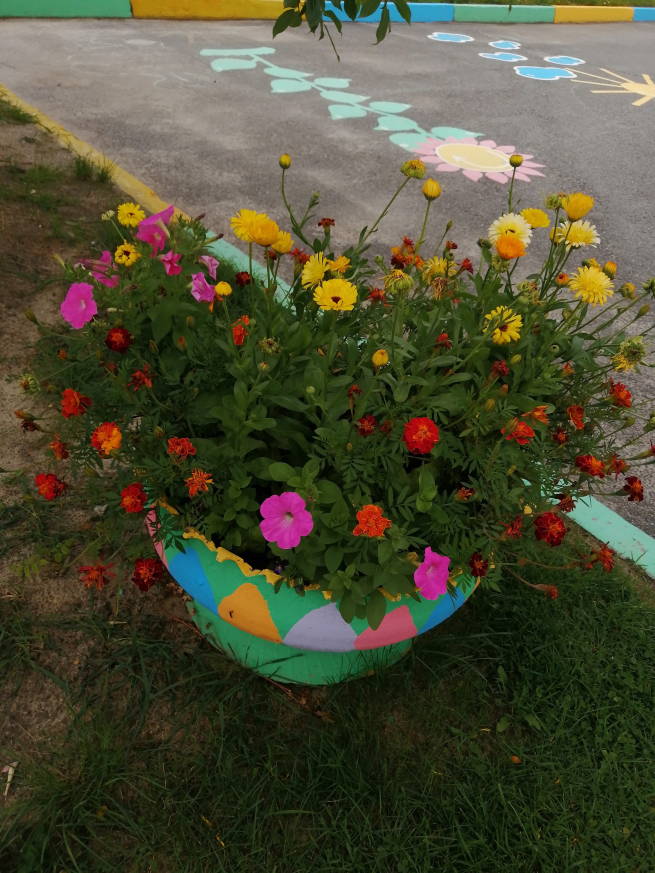 Пету́ния,  или Петунья
 (лат. Petunia от фр. petun — табак) — род травянистых  или 
 полукустарниковых  многолетних растений   семейства Паслёновые (Solanaceae), высотой от 10 см до 1 метра. Происходит   из тропических
 регионов Южной Америки, главным образом Бразилии. Обычно цвести петуния начинает через 70-75 дней после посева. И цветет все лето до самых заморозков.
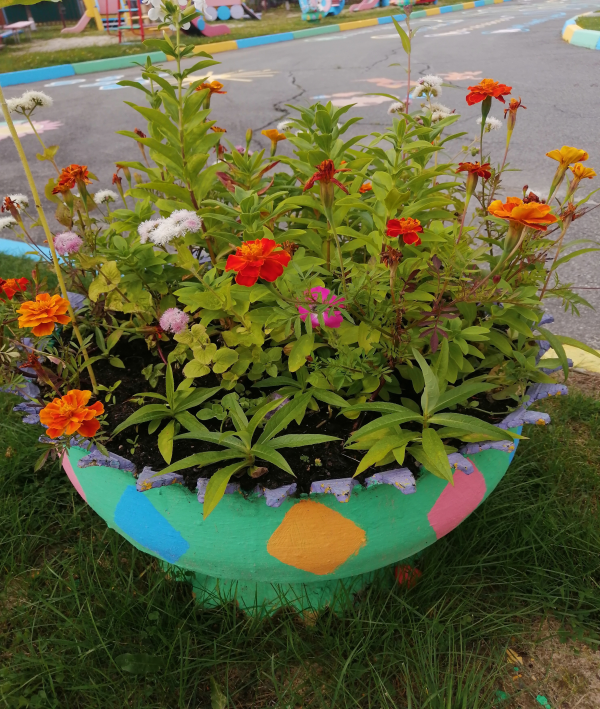 Ноготки́ лека́рственные, или кале́ндула лекарственная  (лат. Caléndula officinális) — травянистое растение, вид рода Календула  семейства Астровые (Asteraceae). Натурализировано и культивируется повсеместно в умеренном климате Европы, Азии и Австралии. Родина растения неизвестна[2]. Однолетнее прямостоячее растение высотой от 20 до 75 см. Цветёт с июня до осенних заморозков. Плоды созревают в июле — сентябре.
Агератум (лат. Ageratum) — род растений семейства Астровые (Asteraceae). Растения преимущественно встречаются в Восточной Индии, Северной и Центральной Америке. Латинское  название происходит от греч. ageratos — нестареющий, так как растение долго сохраняет свежий вид. Цветёт очень обильно с июня до первых заморозков.
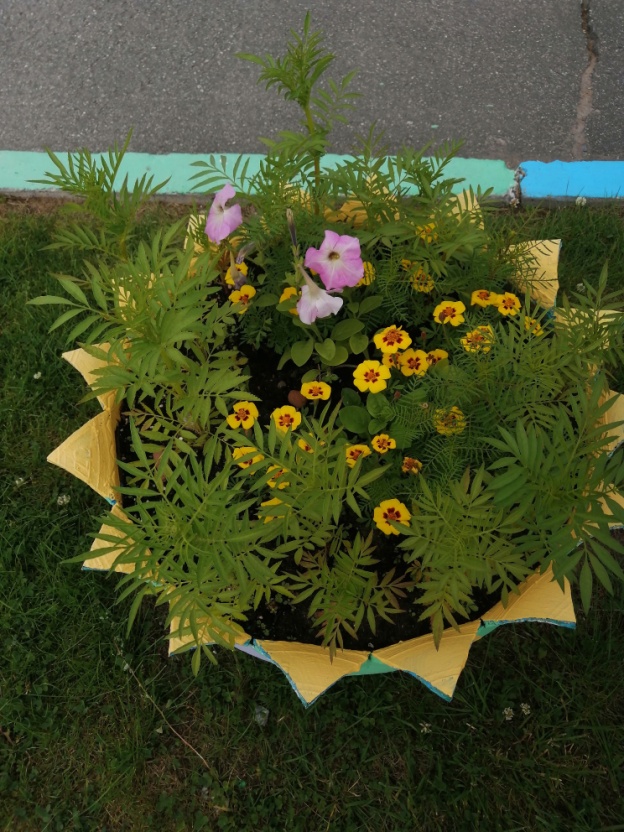 Ба́рхатцы  (лат. Tagétes) род однолетних и многолетних  растений  семейства  астровые. Происходят из Америки, где дико произрастают от Нью- Мексико и
 Аризоны до Аргентины.
В   Англии в переводе — англ. «marigolds» (золото Мэри).
Стебли — прямостоячие, разветвлённые, образуют компактный или раскидистый куст высотой от 20 до 120 см. Время цветения: С июня по ноябрь.Очень мноо разновидностей.
Прянность из бархатцев известна под названием  имеретинский шафран.
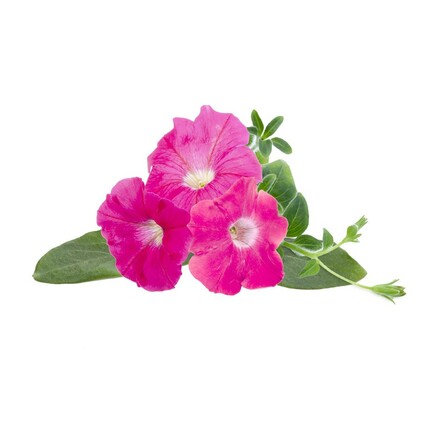 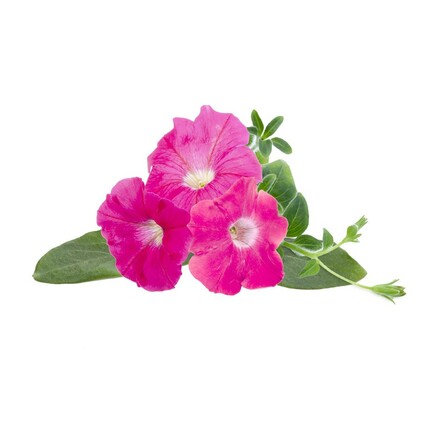 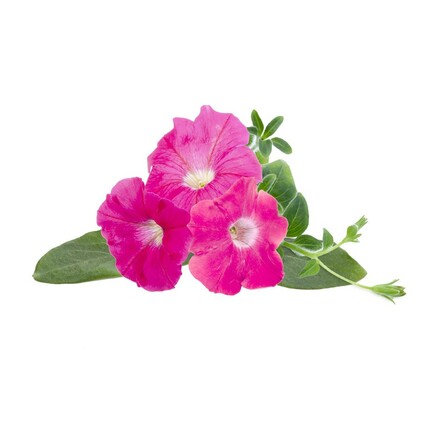 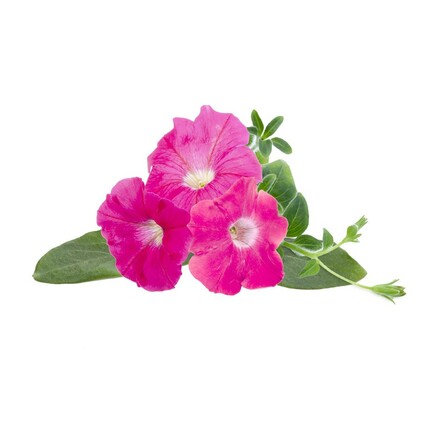 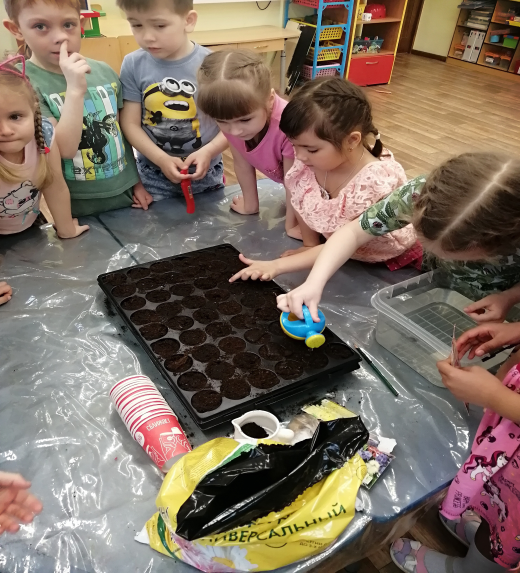 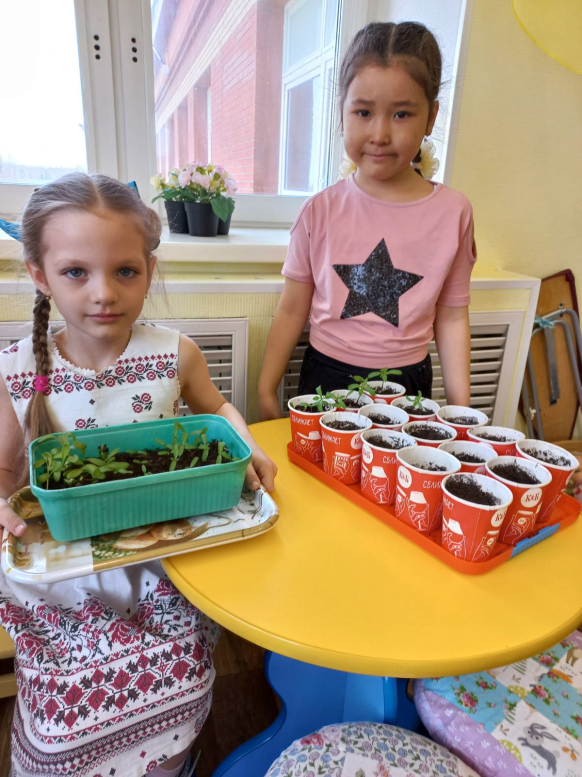 посадка
рассада
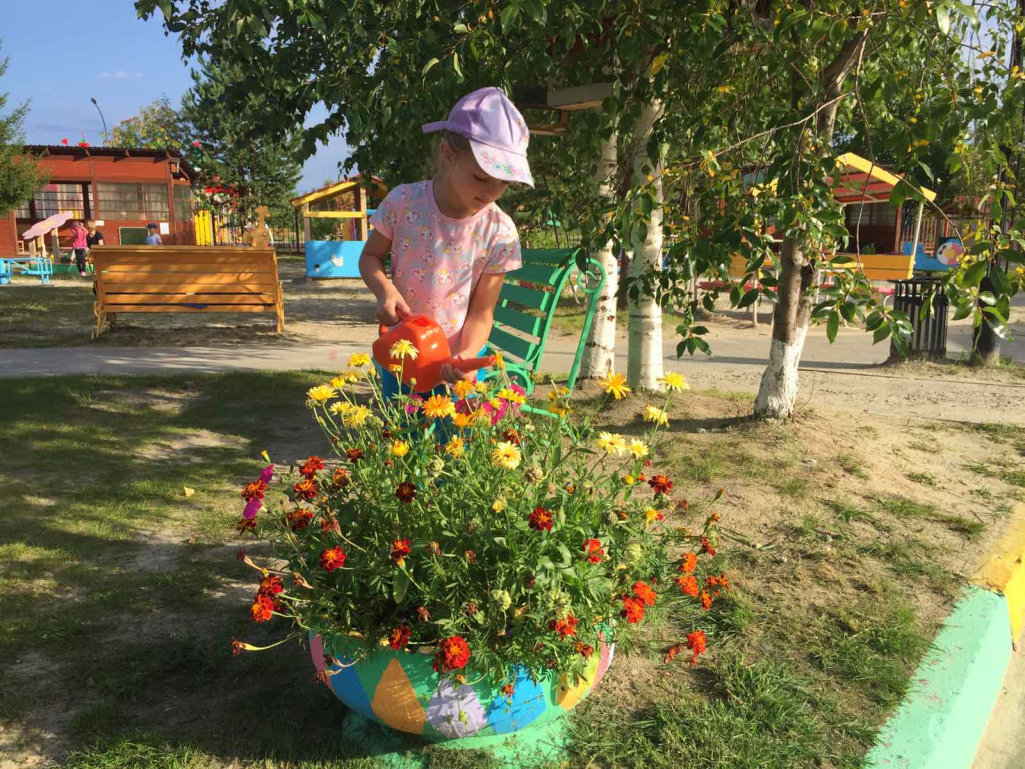 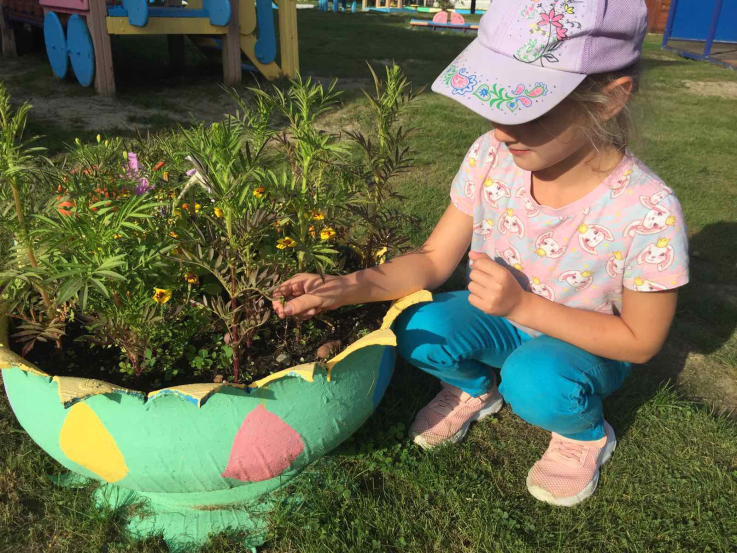 прополка
поливка
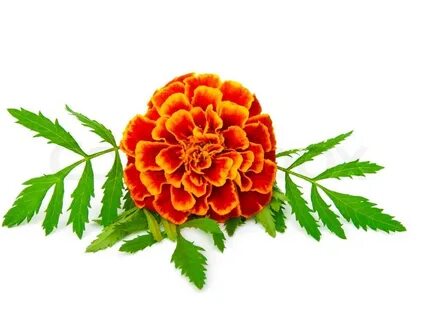 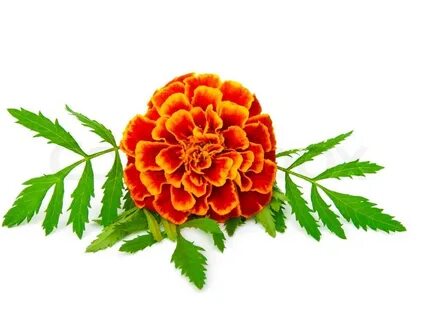 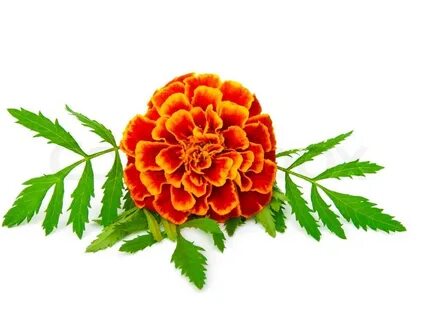 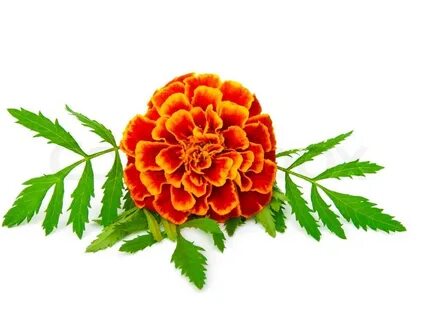 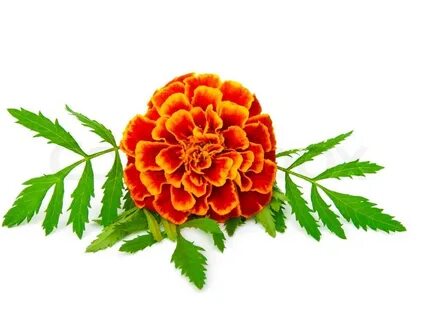 ВИДЕО
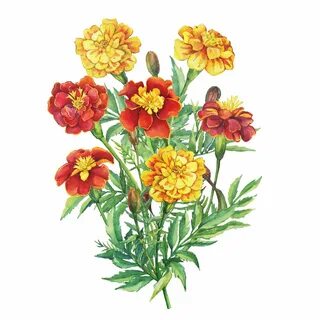